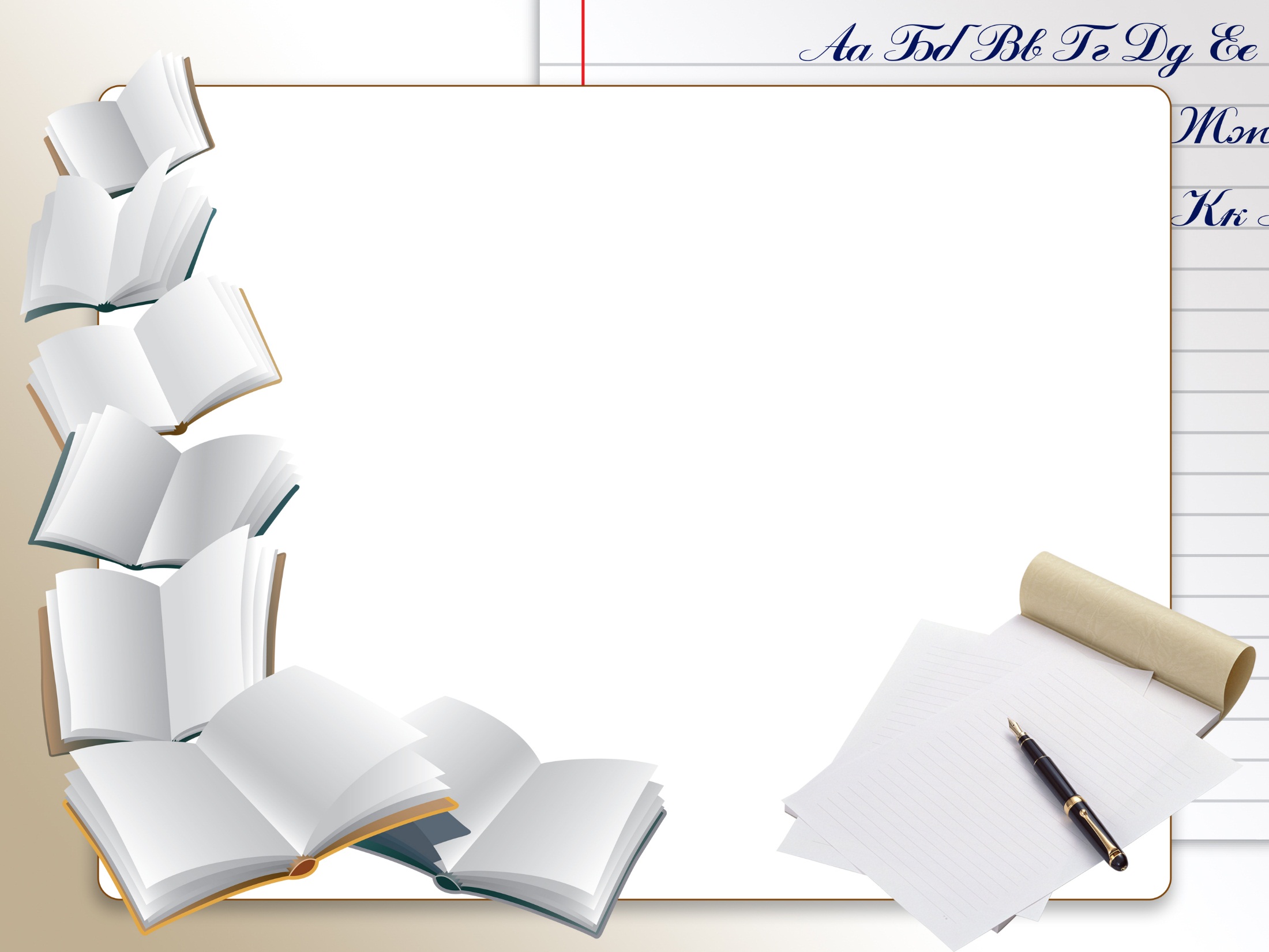 Конструктор урока по ФГОС
Львова Л. В.
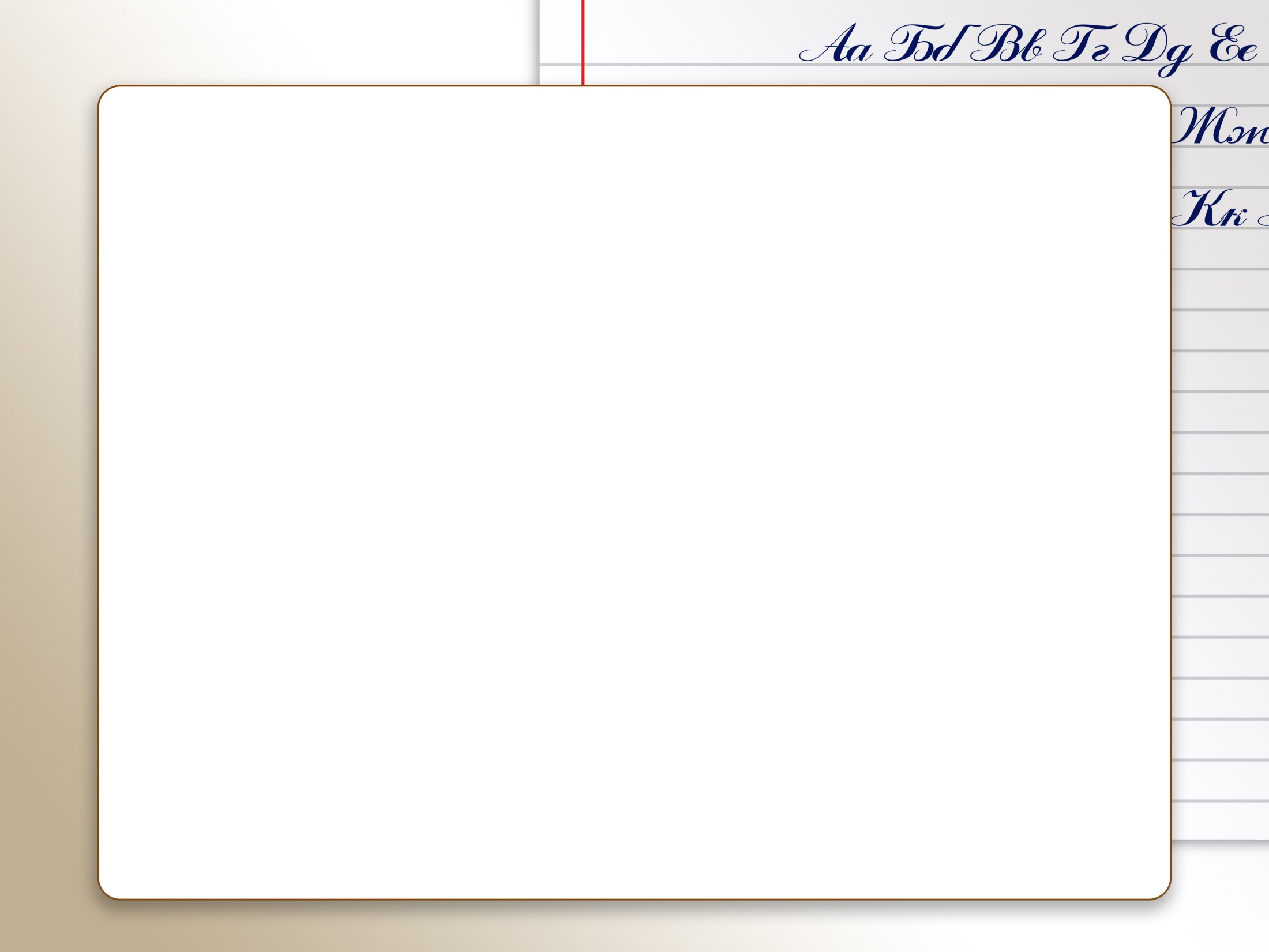 Урок есть часть жизни ребенка, и проживание этой жизни должно совершаться на уровне высокой общечеловеческой культуры
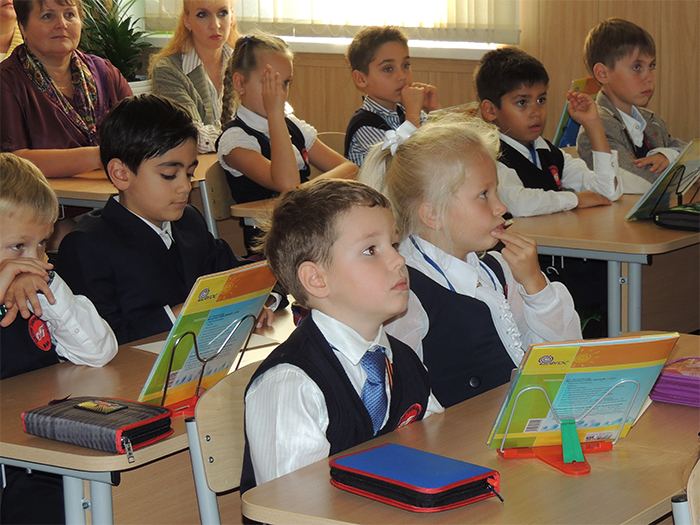 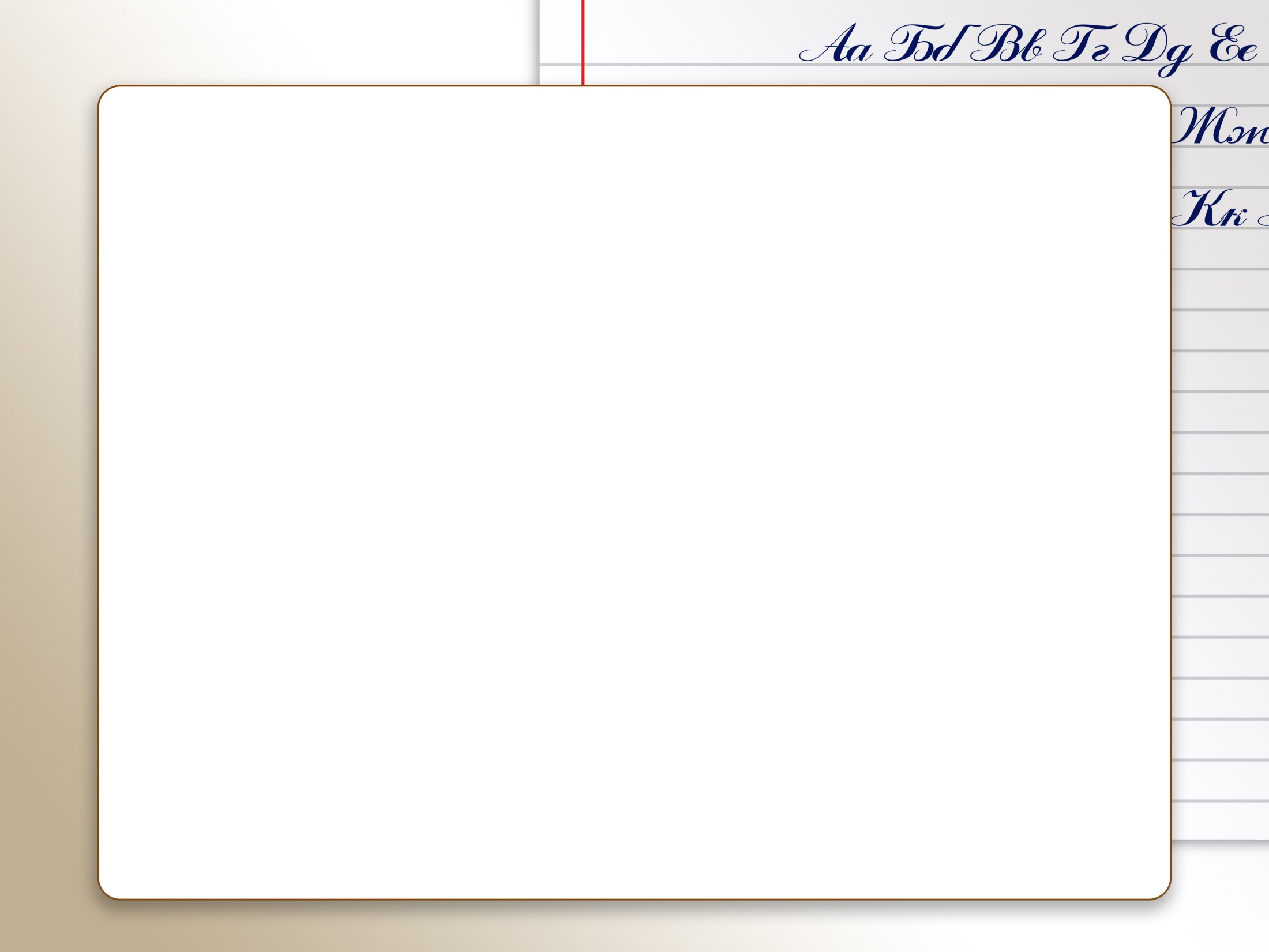 ПЛАН ВЕБИНАРА
Отличия традиционного урока от урока по ФГОС
Алгоритмы деятельности по применению техники “Конструктор урока”
Электронный конструктор урока по ФГОС как инструмент для подготовки уроков
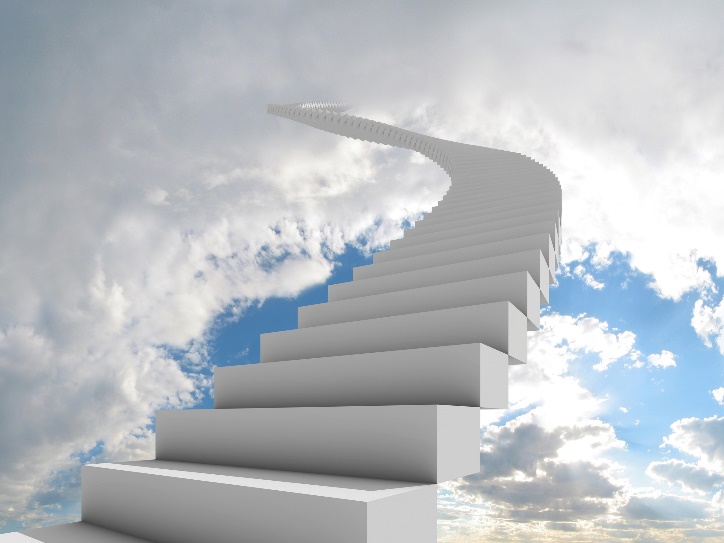 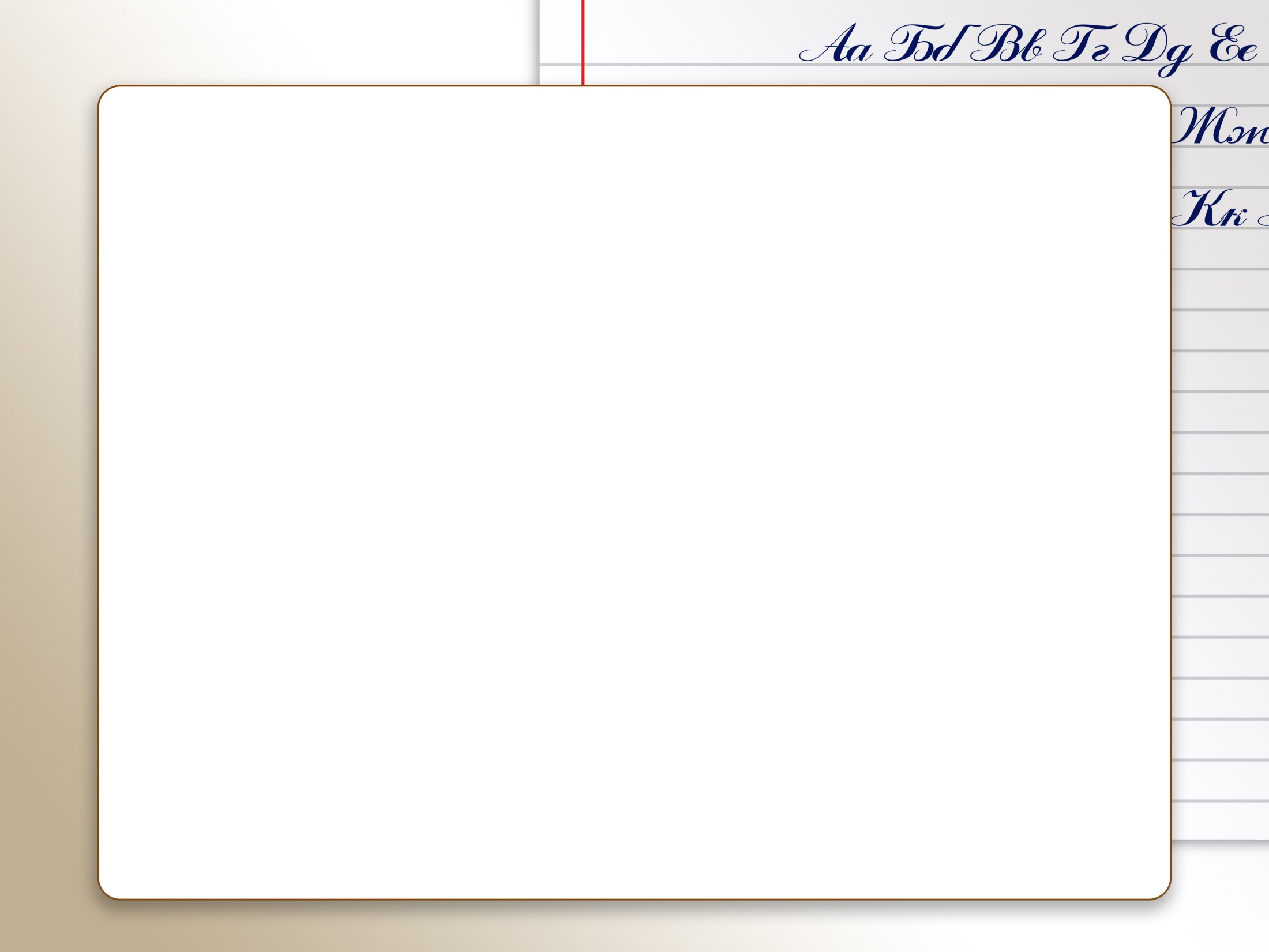 Отличия традиционного урока от урока по ФГОС
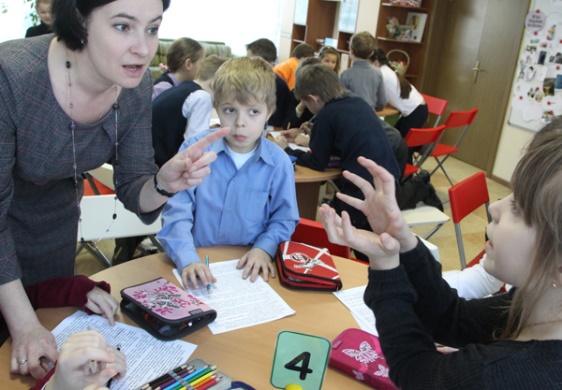 Роль учителя и ученика на уроке
Цели и задачи урока
Способы достижения цели
Организация практической деятельности
Формы контроля, оценивания
Итог урока (рефлексия)
Домашнее задание
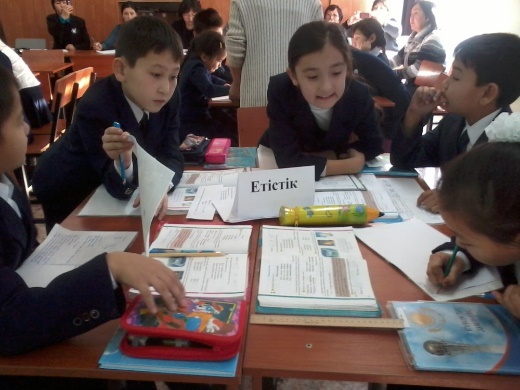 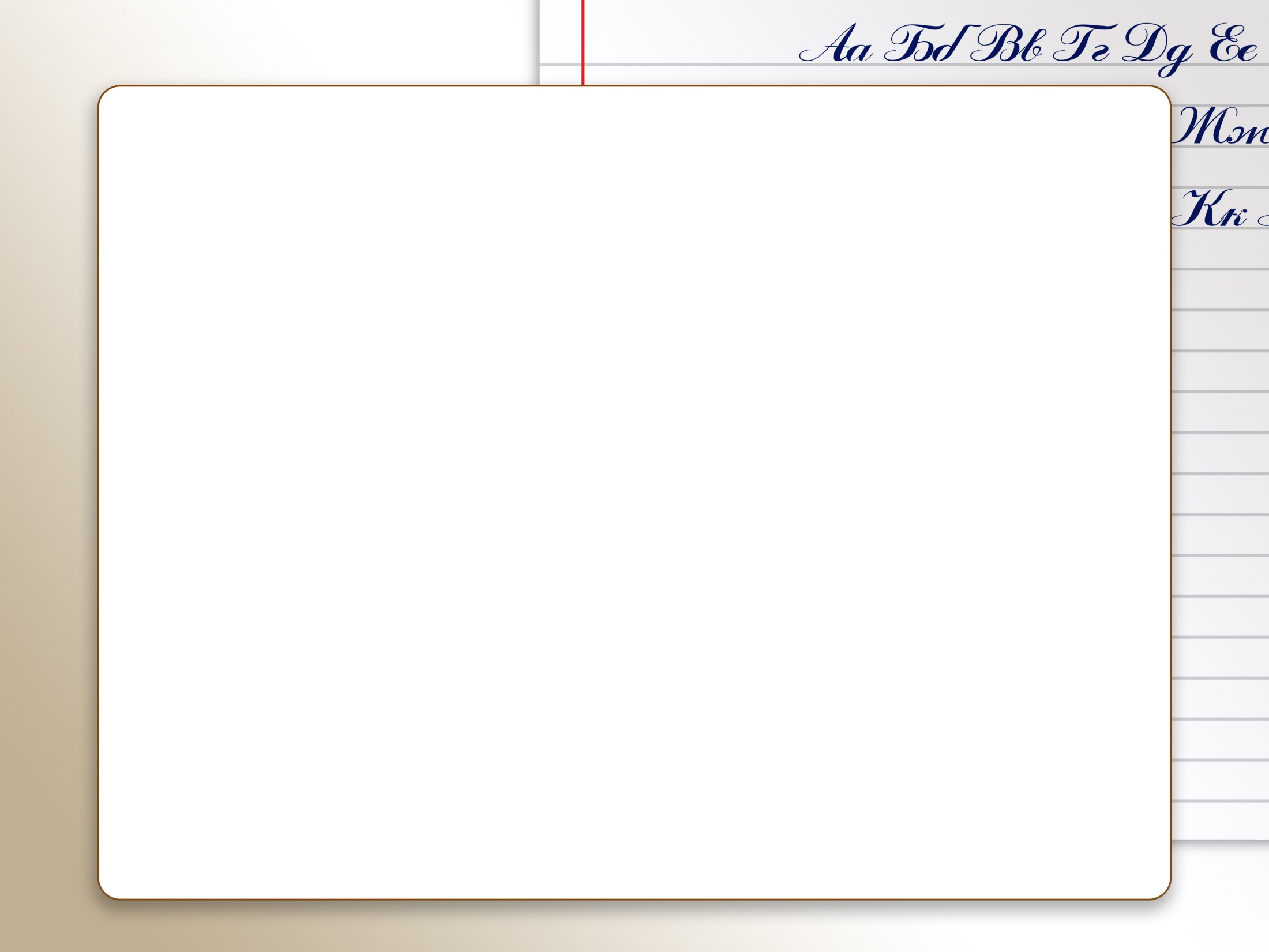 Структура урока
Организационный этап
Мотивационно-целевой этап
Коммуникативный этап
Содержательный этап
Технологический этап
Контрольно-оценочный этап
Аналитико-рефлексивный этап
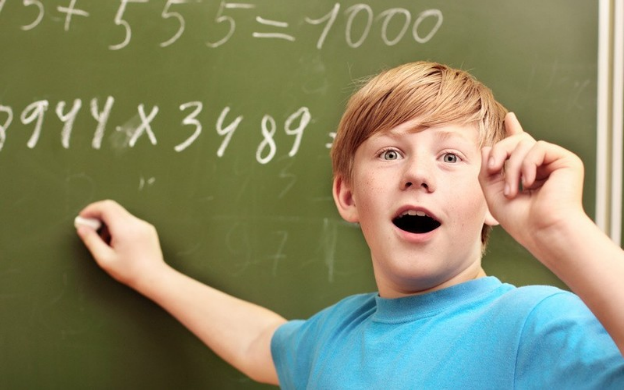 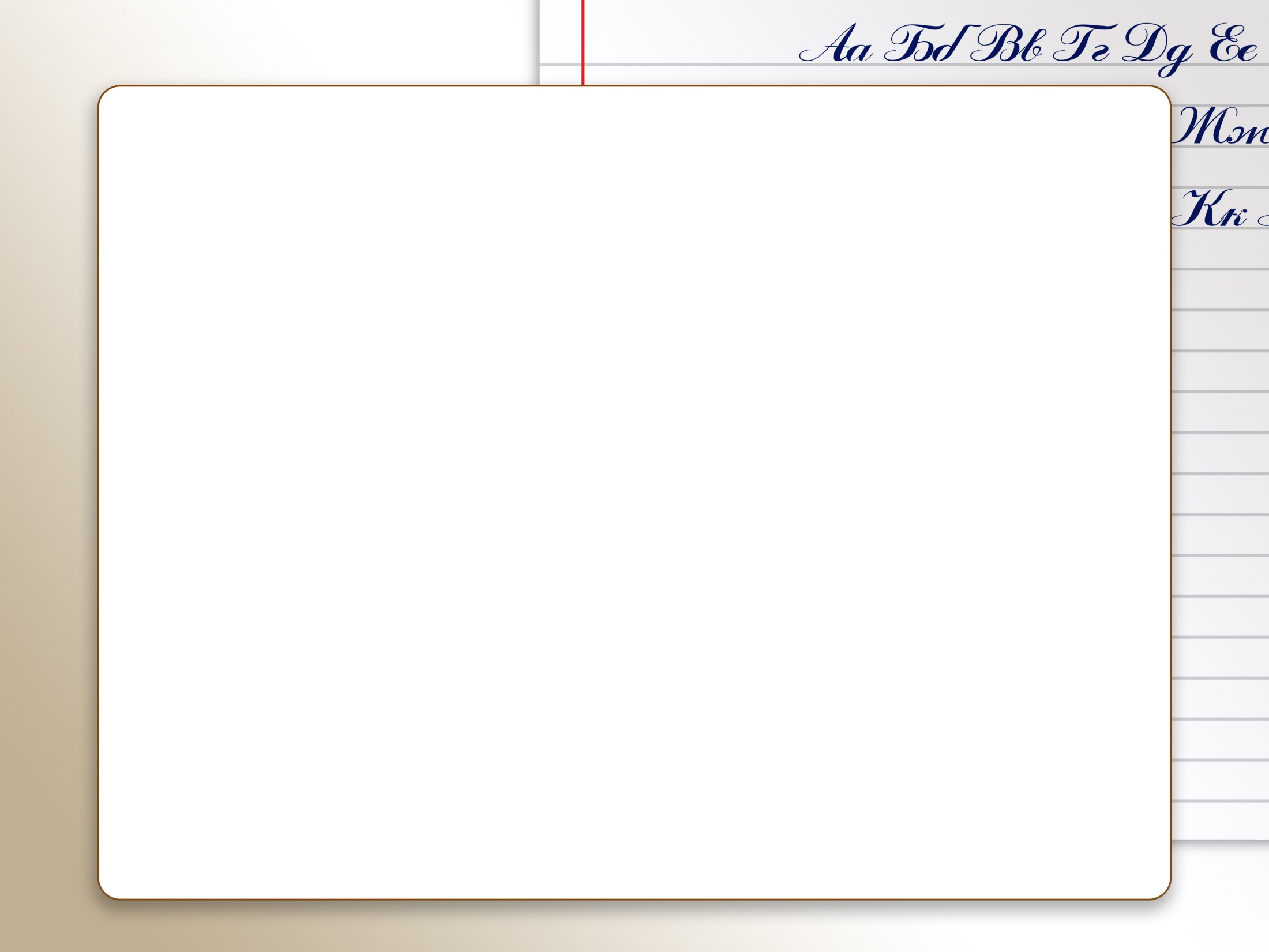 Проблемы, с которыми сталкивается учитель
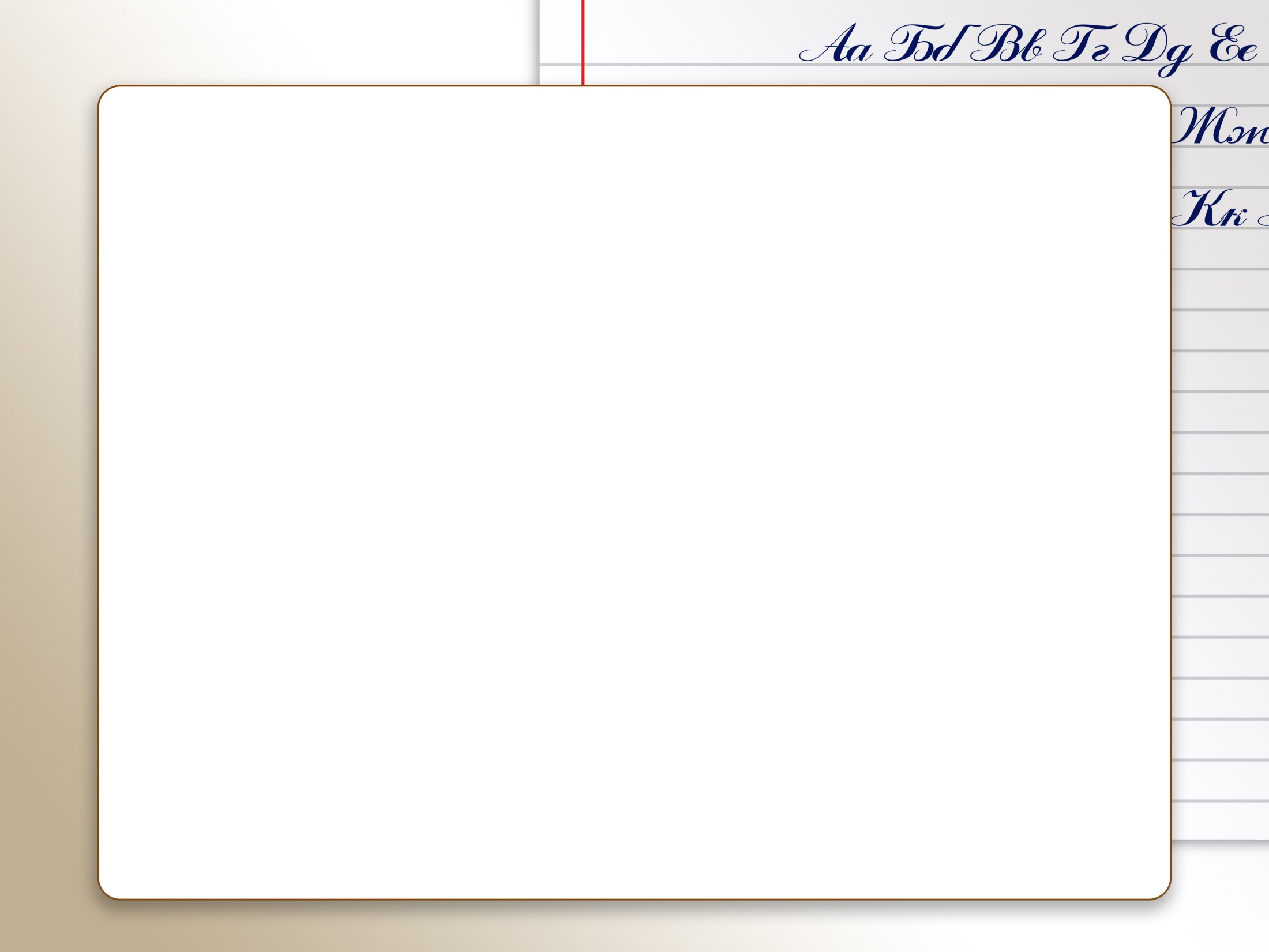 Типы уроков по ФГОС
Уроки «открытия» новых знаний
Уроки рефлексии
Уроки общеметодологической направленности
Уроки развивающего контроля
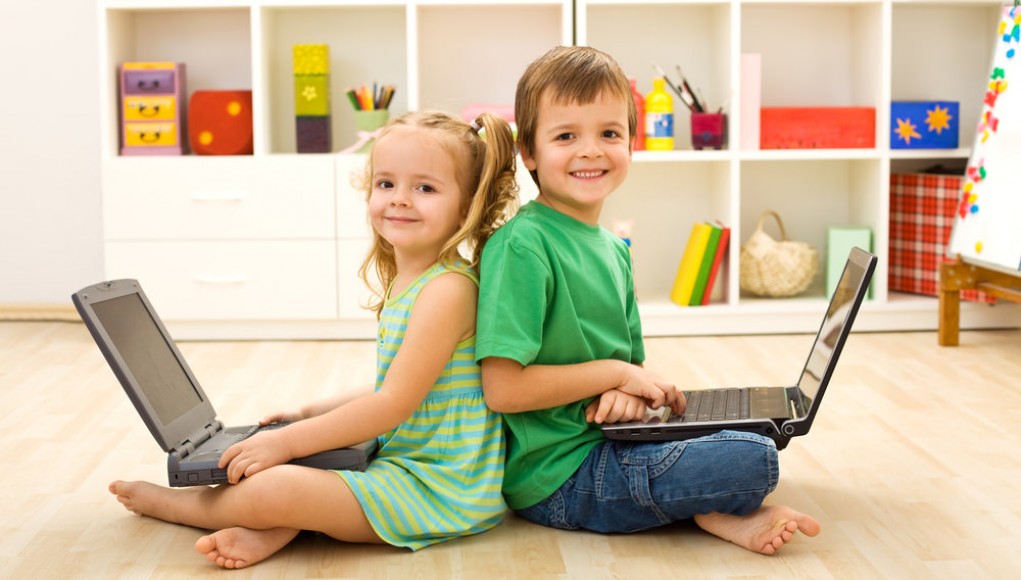 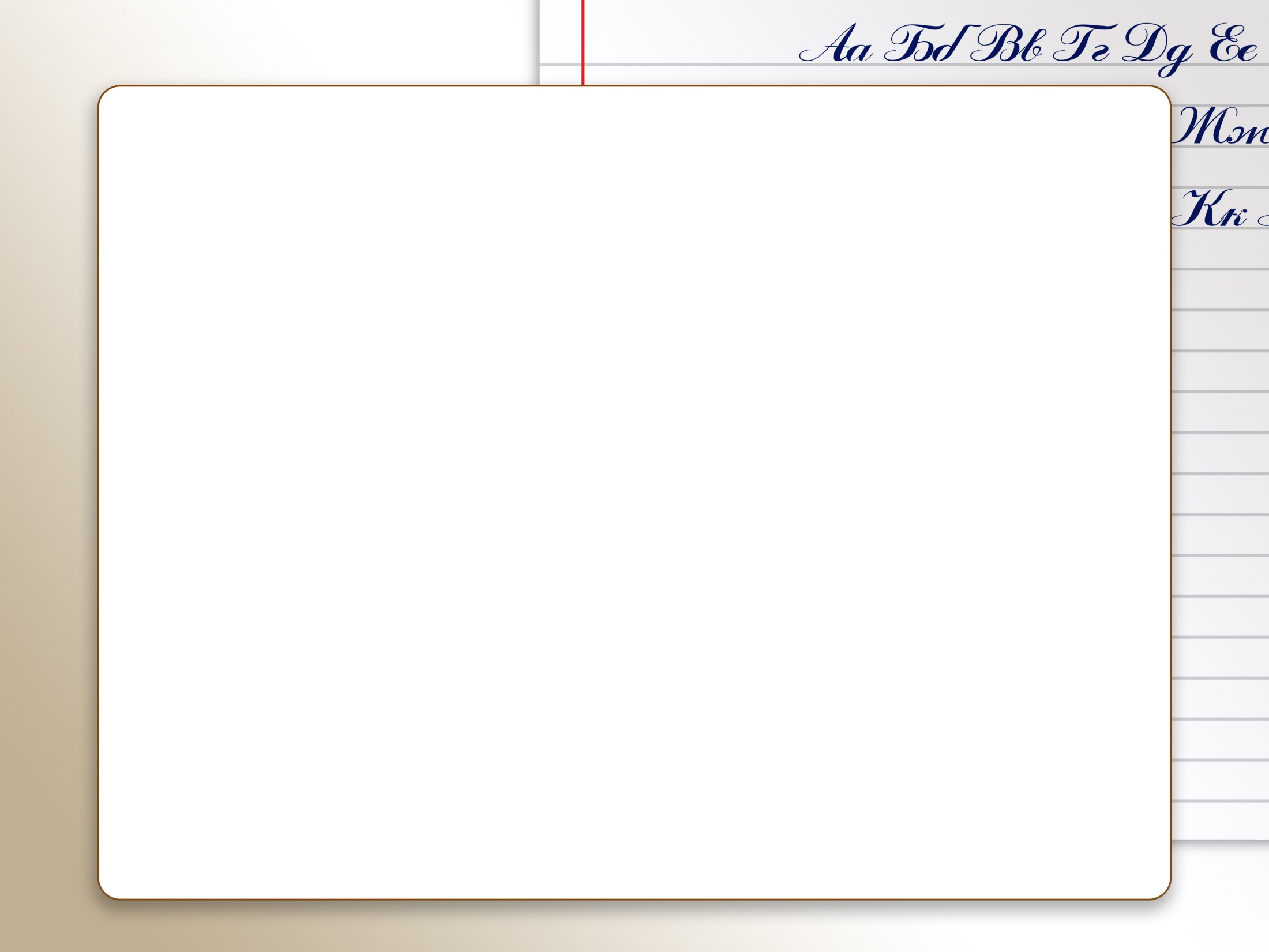 Структура урока «открытия» новых знаний
Мотивация к учебной деятельности
Актуализация знаний и фиксация затруднения в деятельности.
Постановка учебной задачи
Построение проекта выхода из затруднения («открытие» нового знания)
Первичное закрепление во внешней речи
Самостоятельная работа с самопроверкой по эталону
Включение в систему знаний и повторение
Рефлексия деятельности (итог урока)
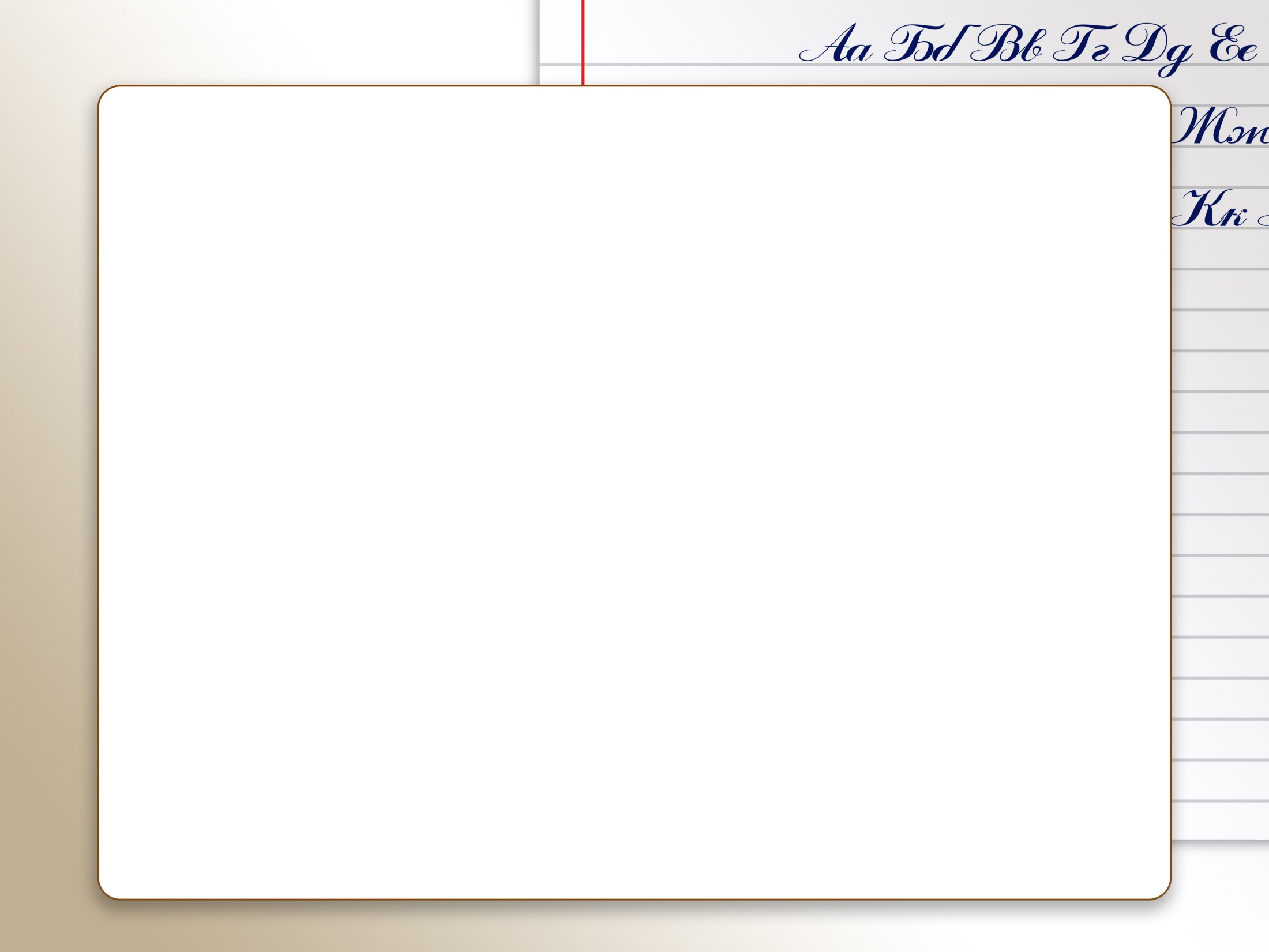 ЭЛЕКТРОННЫЙ КОНСТРУКТОР УРОКА ПО ФГОС
 КАК ИНСТРУМЕНТ ДЛЯ ПОДГОТОВКИ УРОКОВ
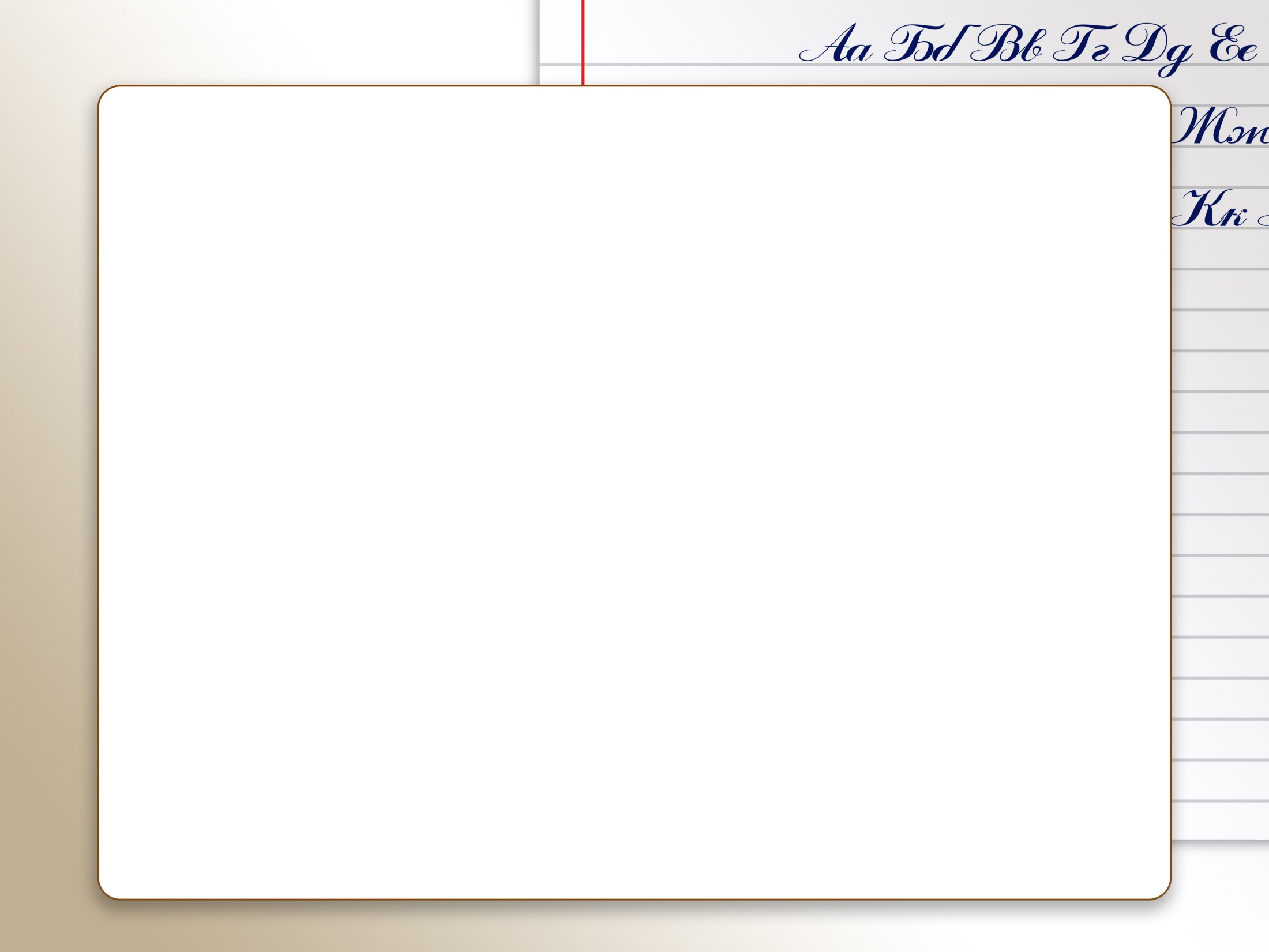 Онлайн сервисы
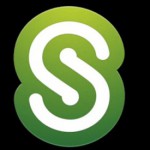 Онлайн-конструктор и платформа для создания бесплатных уроков Степич
https://docs.google.com/presentation/d/1QAUuL-8TFWKL7qHO_Y6eLHUAsfJ7ADZ9-E4esjf1MA0/edit#slide=id.g3764f5227_03

https://stepic.org/course/%D0%98%D0%B3%D1%80%D0%BE%D1%84%D0%B8%D0%BA%D0%B0%D1%86%D0%B8%D1%8F-384/
Мастер технологичlogoеских карт (сервис для составления технологических карт уроков) http://mastertk.ru/
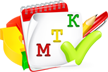 Электронная тетрадь (сервис по составлению и прохождению онлайн-тестов по учебным дисциплинам) http://onlinetetradka.ru/
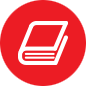 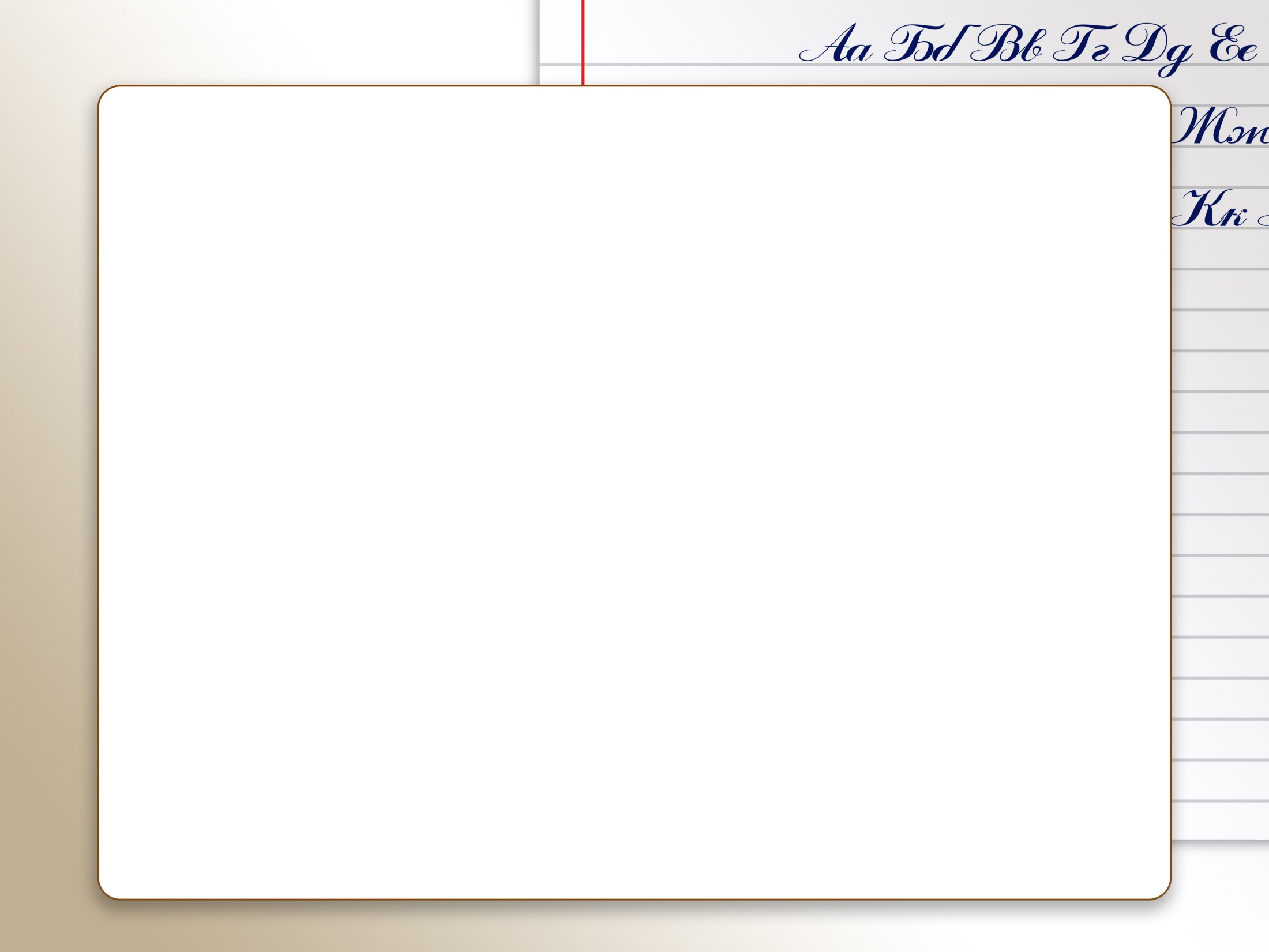 Конструктор перевернутого урока
https://sites.google.com/site/scenarioforflippedclassroom/

https://sites.google.com/site/scenarioforflippedclassroom/3-modul/9-primery-perevernutyh-urokov

https://edugalaxy.intel.ru/index.php?automodule=blog&blogid=99&showentry=8131

https://docs.google.com/spreadsheets/d/1dqi45fMRRVNDCyGthFkK1LoemlrigdlWx2nXRVkXHrI/edit#gid=0
Сервисы для "перевернутого класса"
http://edcommunity.ru/communication/blogs/detail.php?blog=sherbakova-blog-s1&id=1330
Конструктор уроков в социальной сети
https://sites.google.com/site/konstruktorurokovsocialnojseti/instrukcii

https://vk.com/club72532468
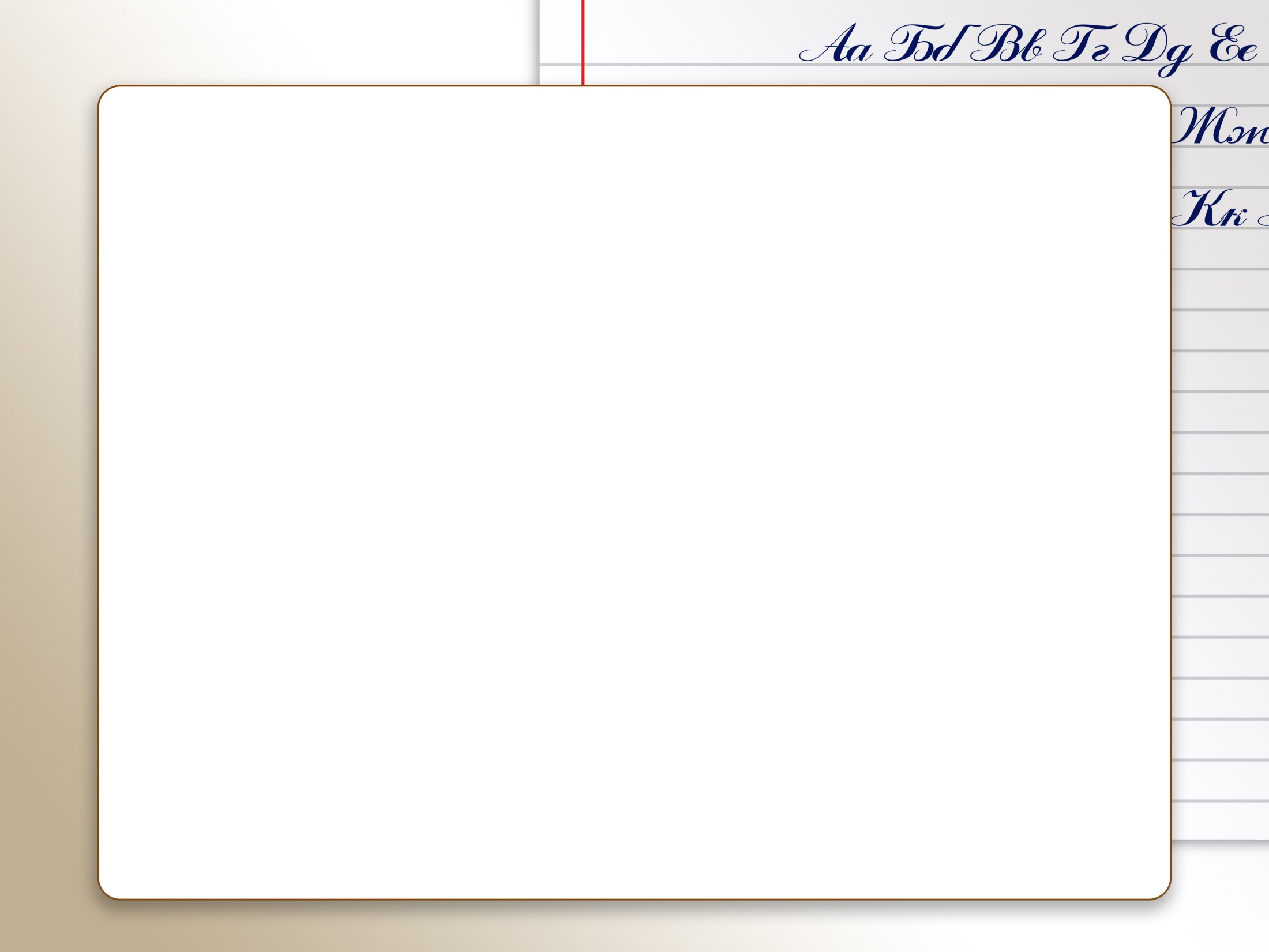 Интерактивный онлайн-урок при помощи edpuzzle
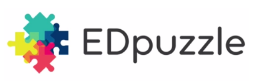 https://edpuzzle.com/
Инструкция
https://docs.google.com/presentation/d/1MhkUOw5VXah7Nm0QqVcevxrOqcHGIuMZRz8SVbE2Y7E/edit#slide=id.g4bb92279a_033
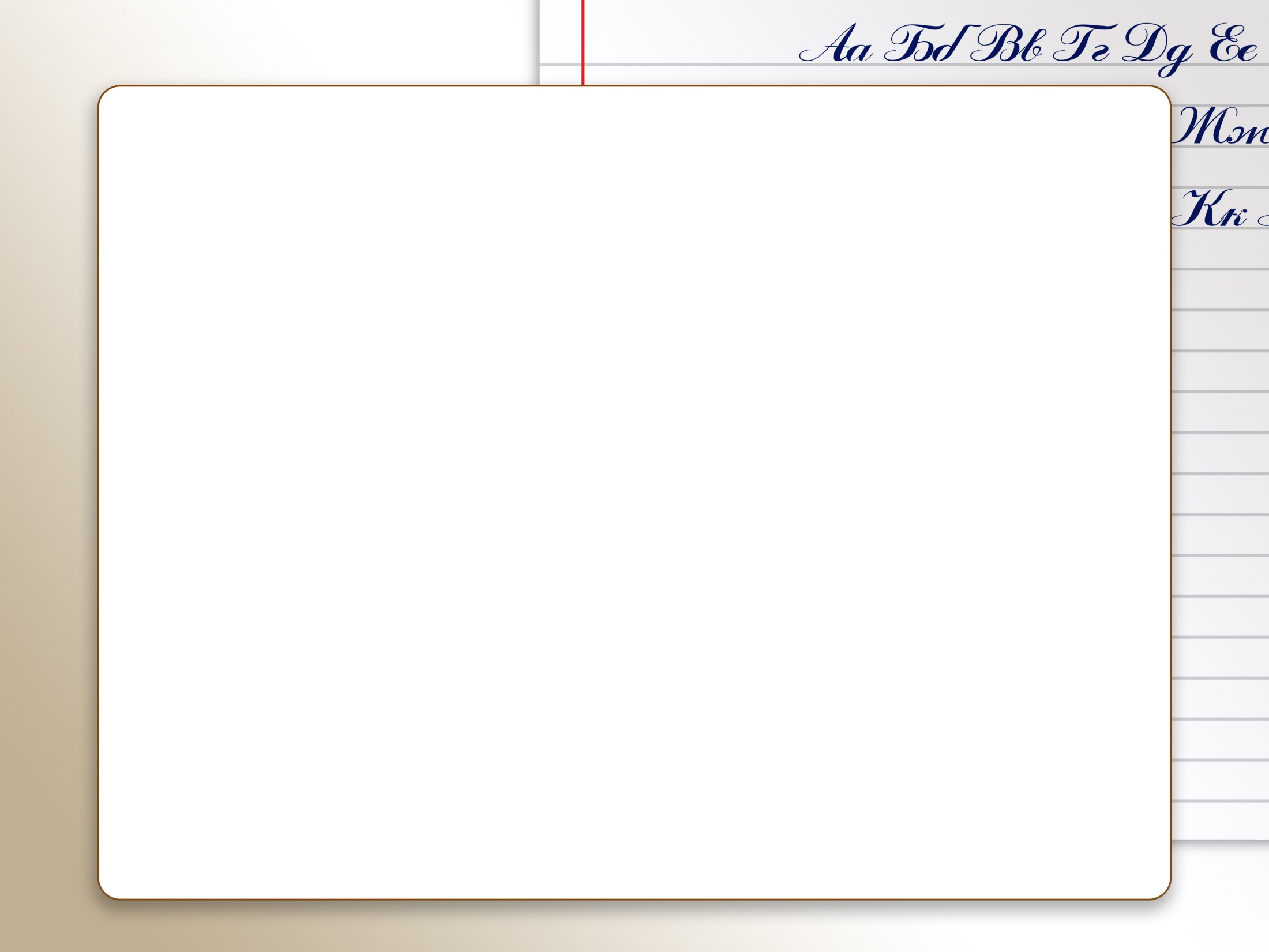 Мы не учим их; мы создаем условия, в которых они учатся

Сеймур Паперт
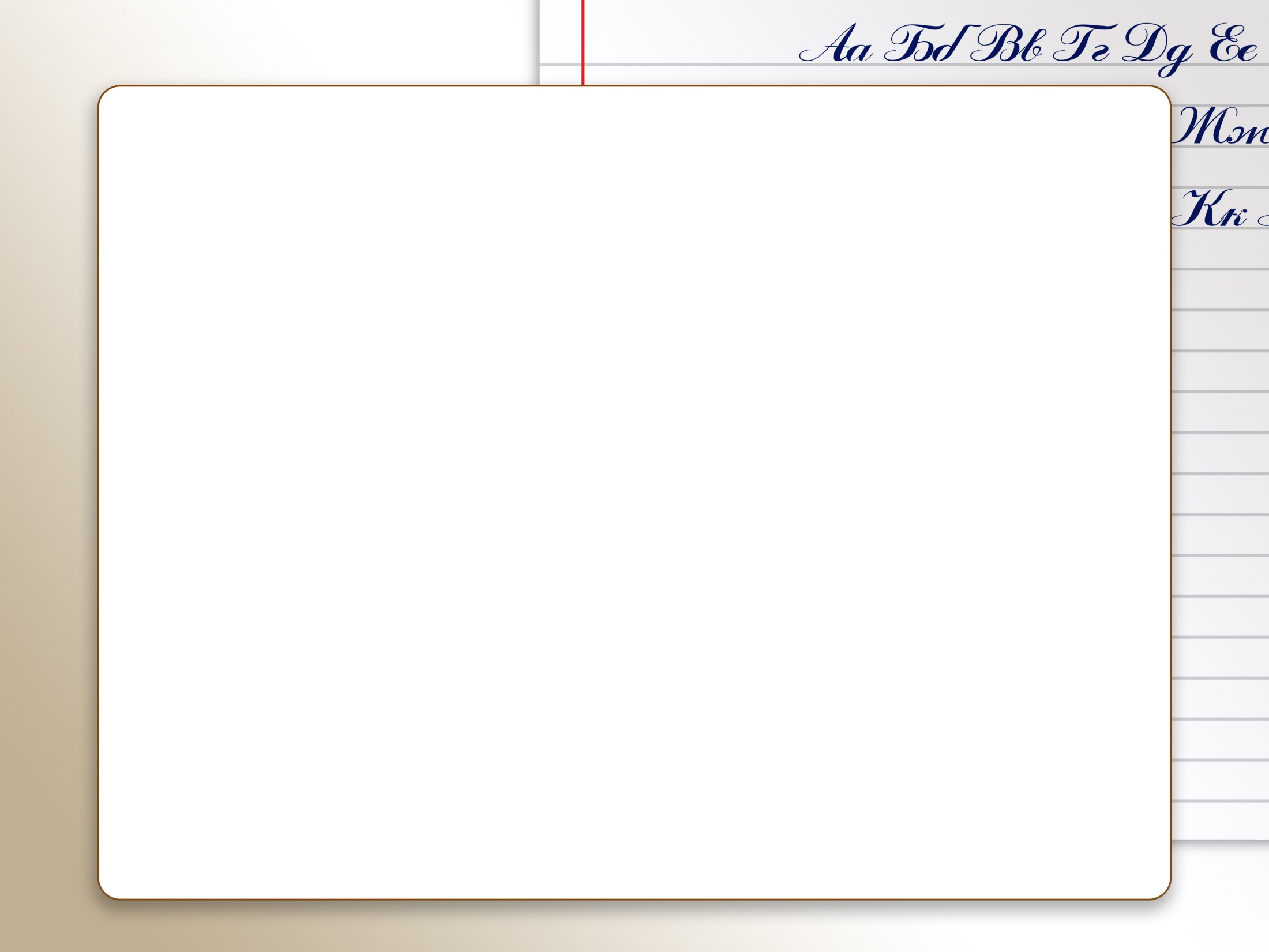 «Если бы в кабинете у врача, юриста или
дантиста одновременно собрались 40 человек   
с разными желаниями и потребностями, а
некоторые, не имея желания там находиться,
постоянно мешали бы ему работать, а врач,
юрист или дантист должен был бы в течение 9
месяцев, применяя все свое мастерство,
добиться высоких профессиональных
результатов, вот тогда, возможно, он бы
получил некоторое представление о работе
школьного учителя»
Дональд Д. Куинн